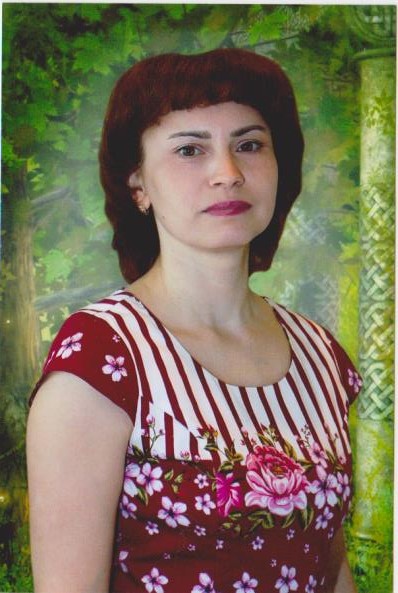 Макарова Елена Юрьевна   



Воспитатель, МДОУ  детский сад «Росинка», г. Мышкин

Образование: высшее

Педагогический стаж: 15 лет

1 квалификационная категория
Я – воспитанница детского сада
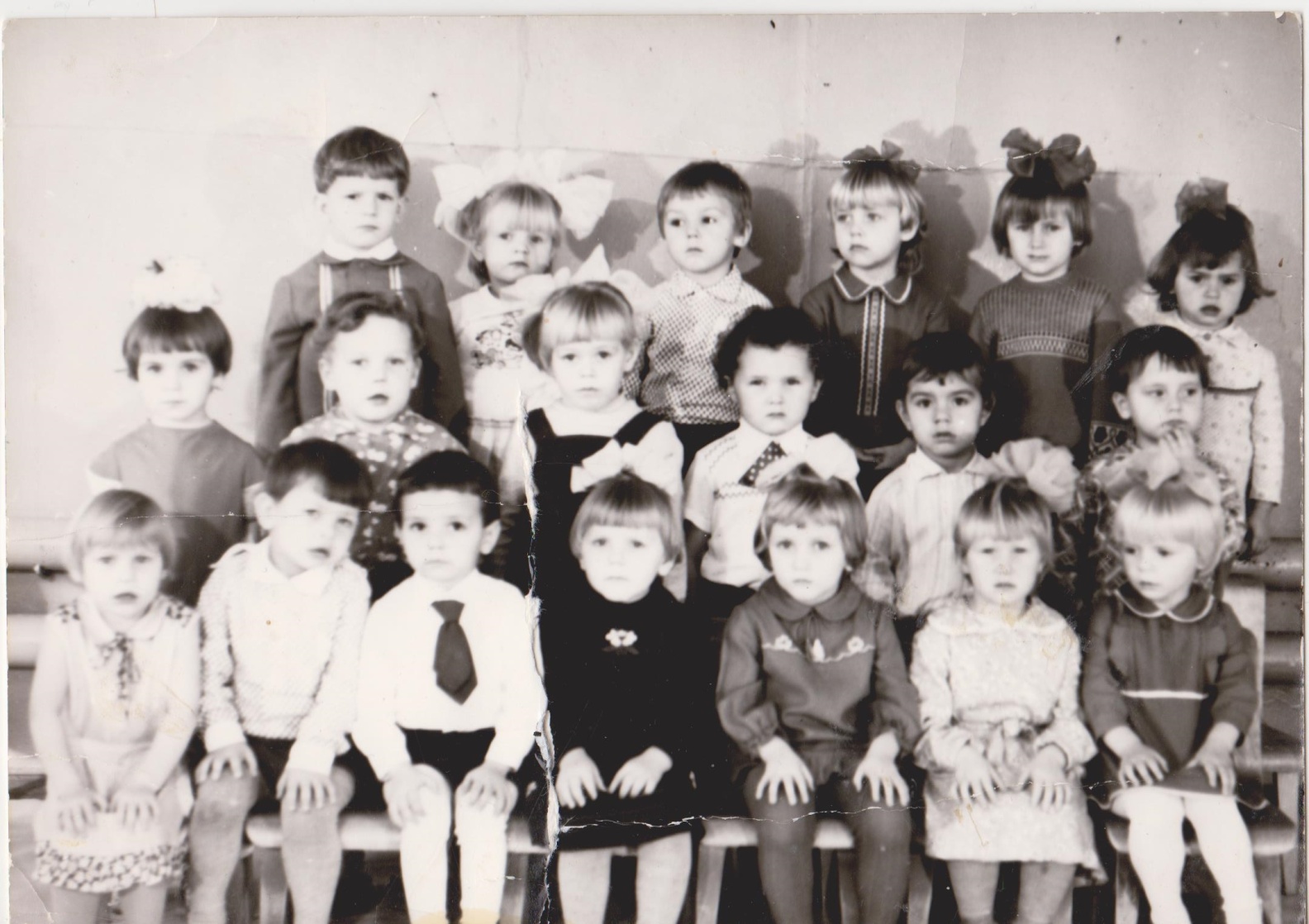 МДОУ детский сад «Росинка»
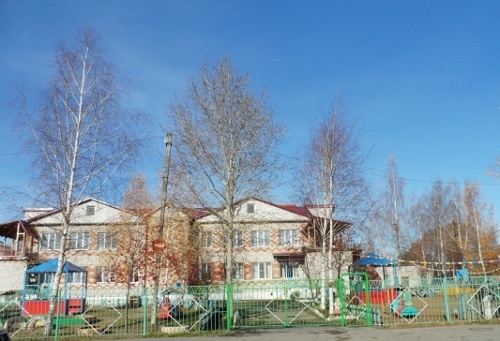 Наш уютный детский сад –Это счастье для ребят!По дорожке прямикомПобежим в любимый дом,Потому что детский садЖдёт всегда своих ребят!
Мои первые малыши
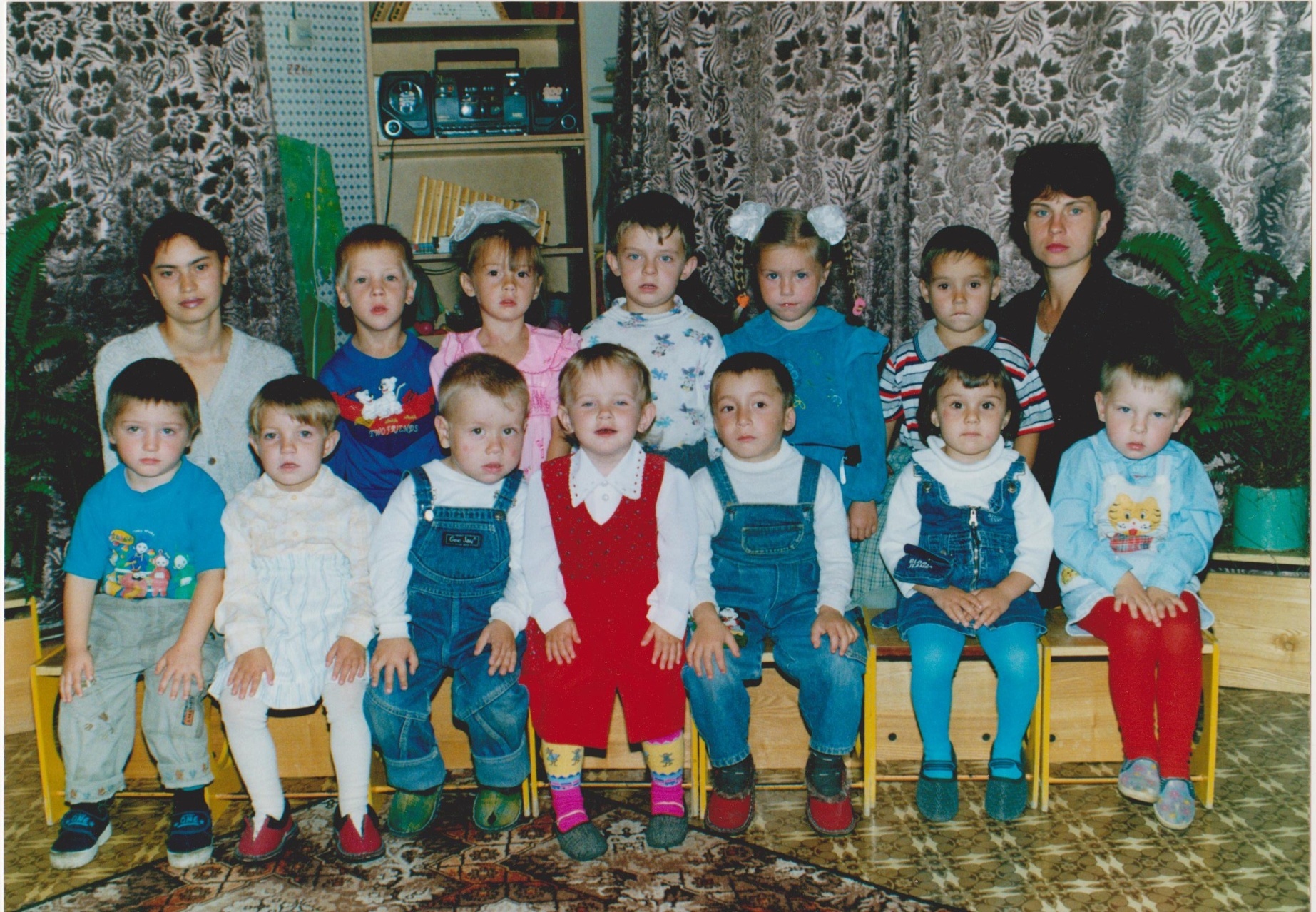 Педагогическое кредо:
Скажи ребенку – и он забудет, объясни – и он запомнит, позволь ребенку сделать что-то самому - и он поймет.
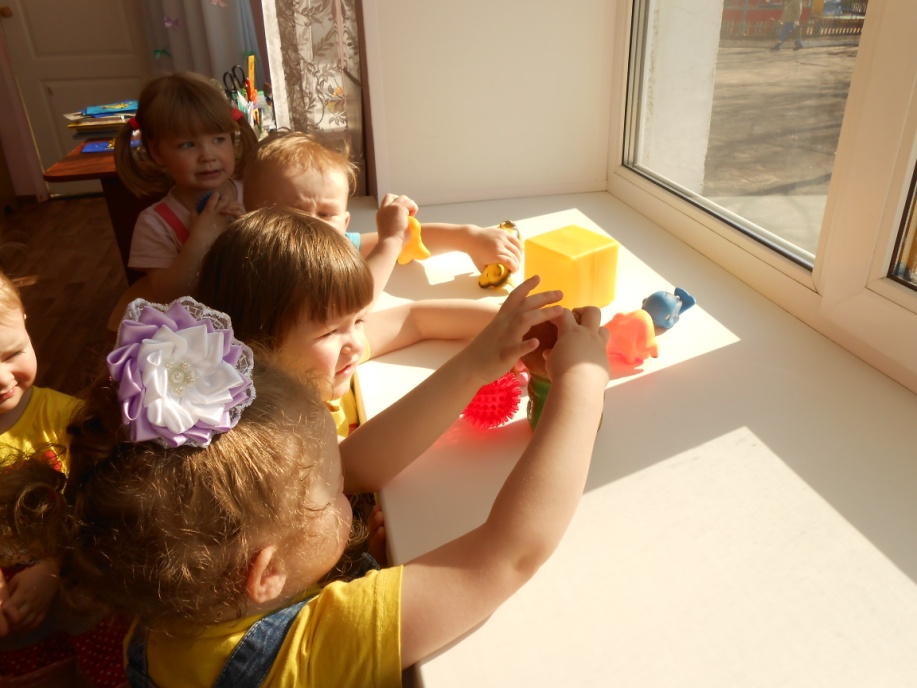 Моя семья
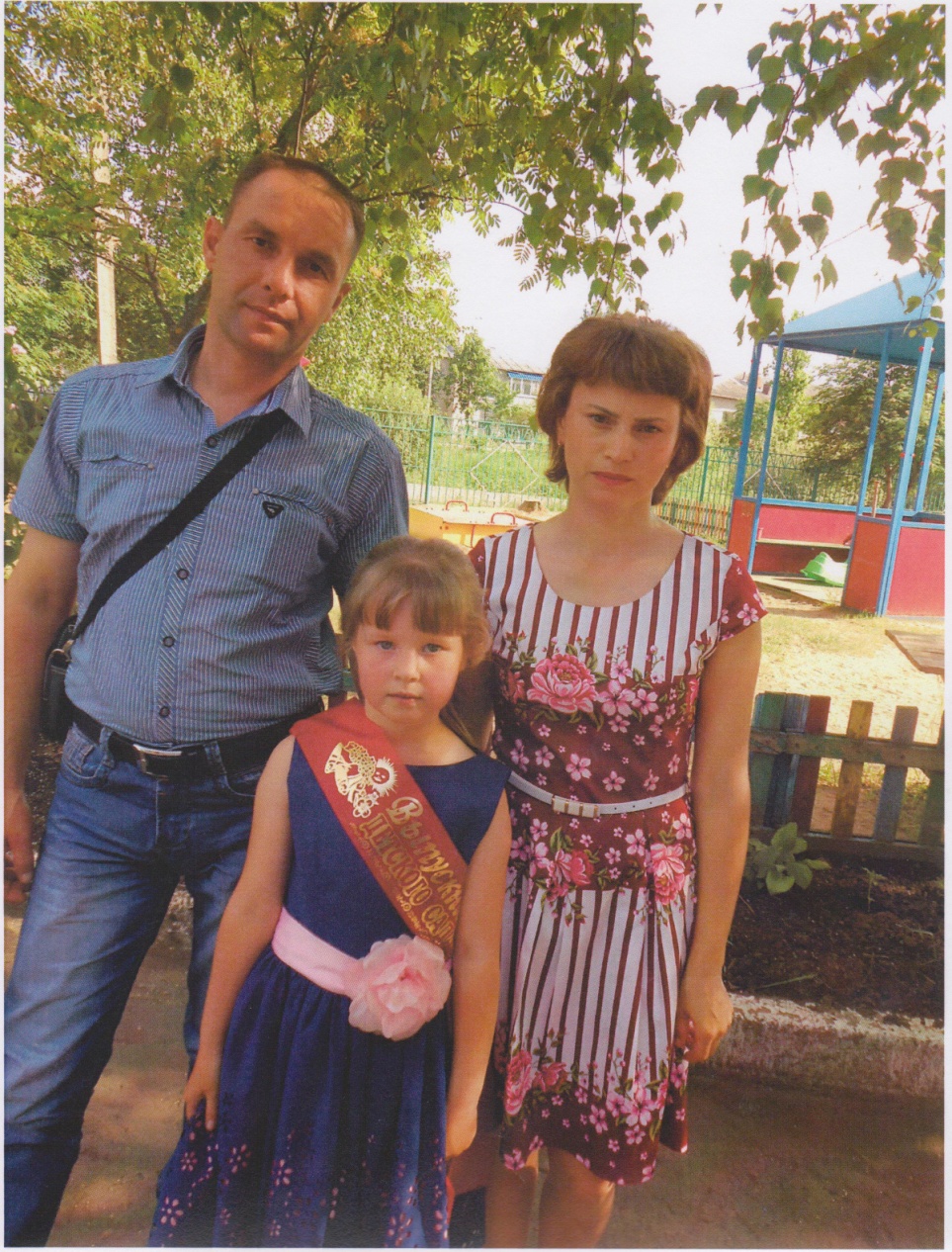 Повышение профессионального уровня
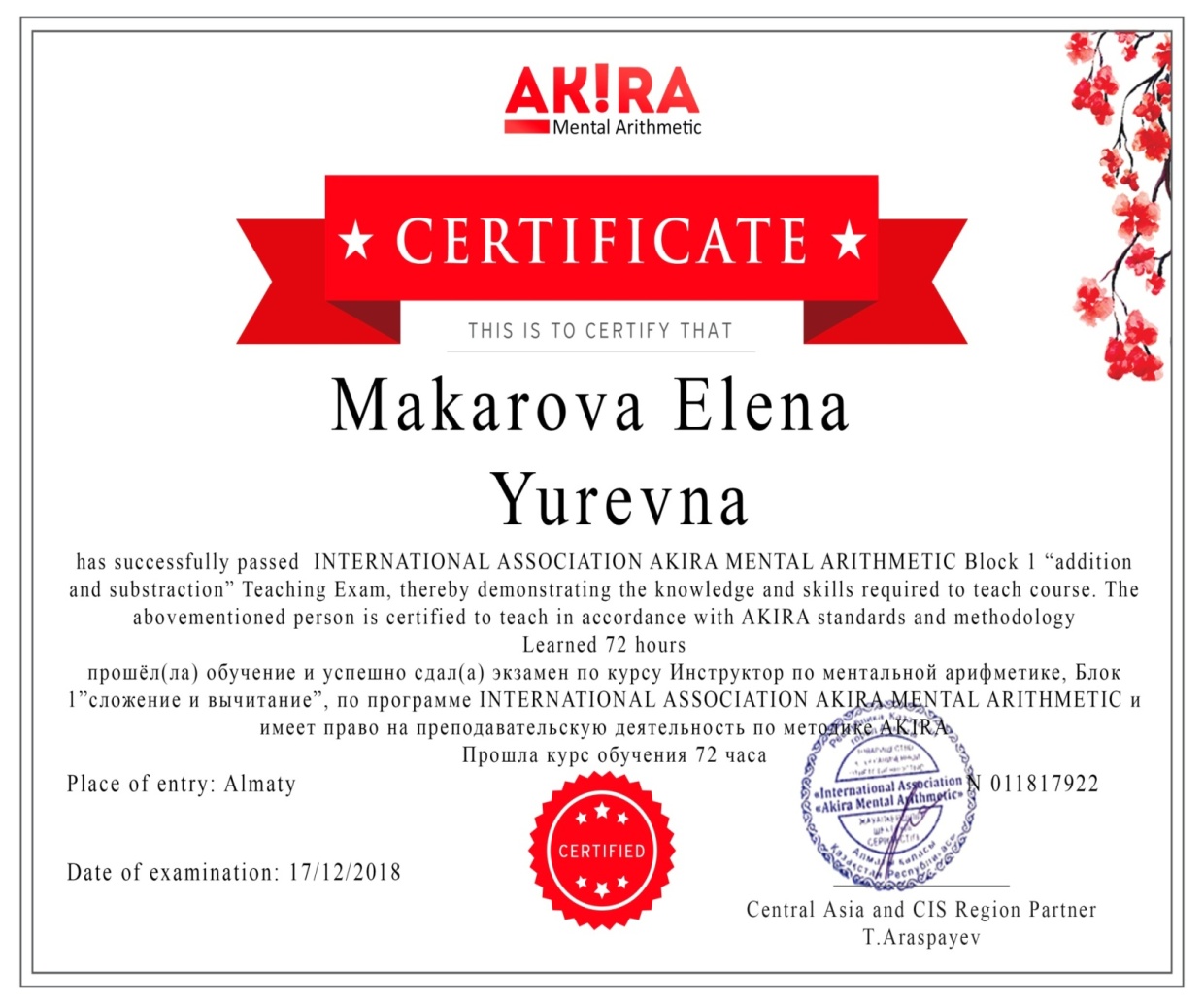 Современные образовательные технологии
Тема самообразования:
«Активация познавательно - исследовательской деятельности дошкольников 
через организацию игр – экспериментов»
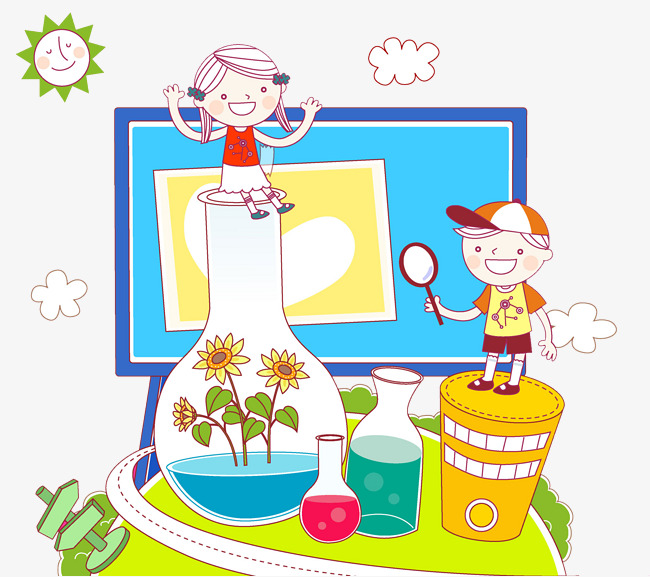 Цель:Создание  условий  для  развития  познавательной  активности детей дошкольного возраста  через занимательные  опыты   и  эксперименты.
Задачи:
Создать условия по опытно-экспериментальной деятельности для дошкольников.
Научить проводить опыты и эксперименты с объектами живой и неживой природы.
Развивать умение делать выводы, умозаключения.
Формировать опыт выполнения правил техники безопасности при проведении опытов и экспериментов.
Поддерживать интерес дошкольников к окружающей среде, удовлетворять детскую любознательность.
Воспитывать стремление сохранять и оберегать мир природы, следовать доступным экологическим правилам в деятельности и поведении.
Привлечь родителей к процессу экспериментирования в повседневной жизни.
Предметно – развивающая среда
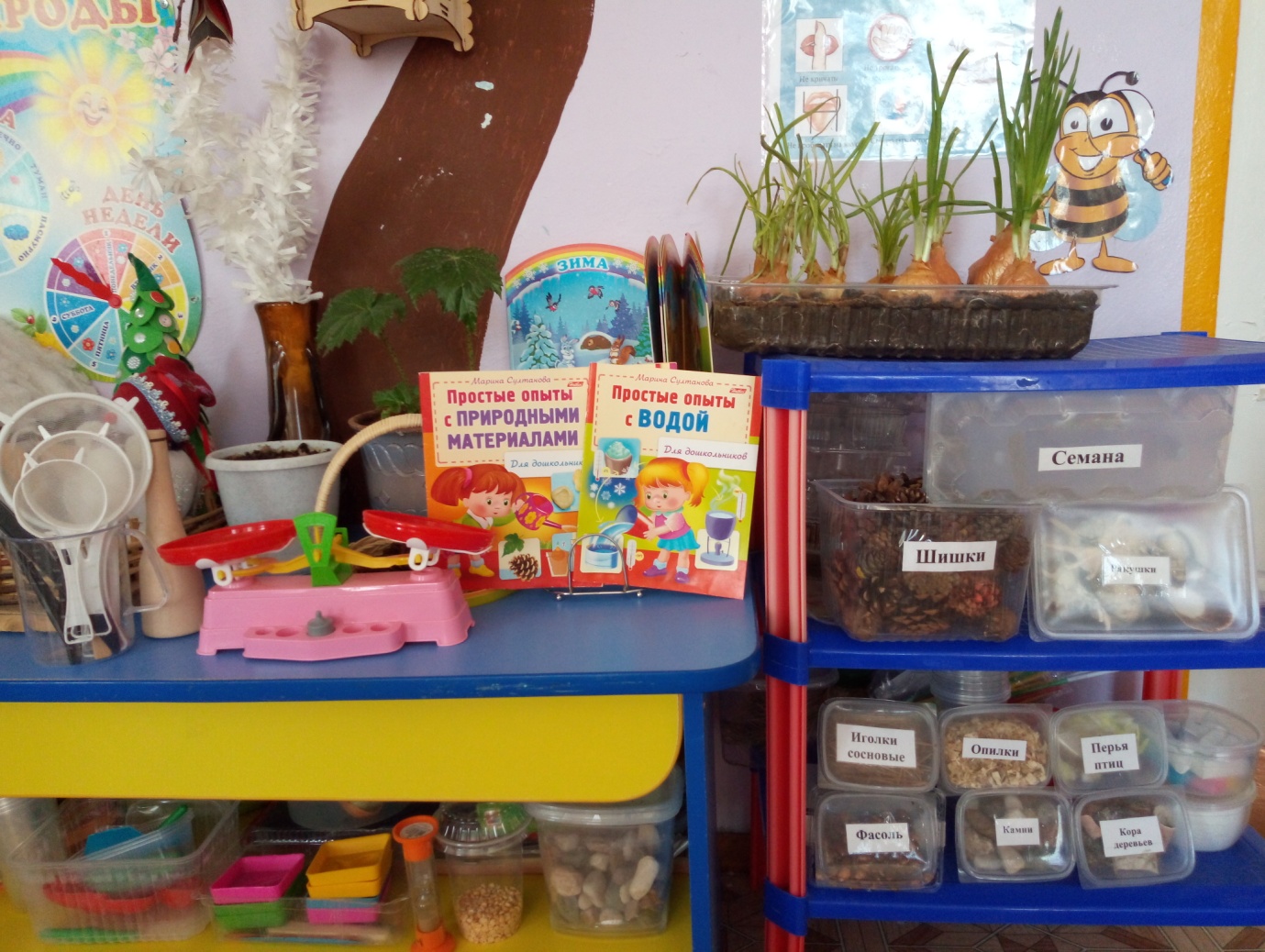 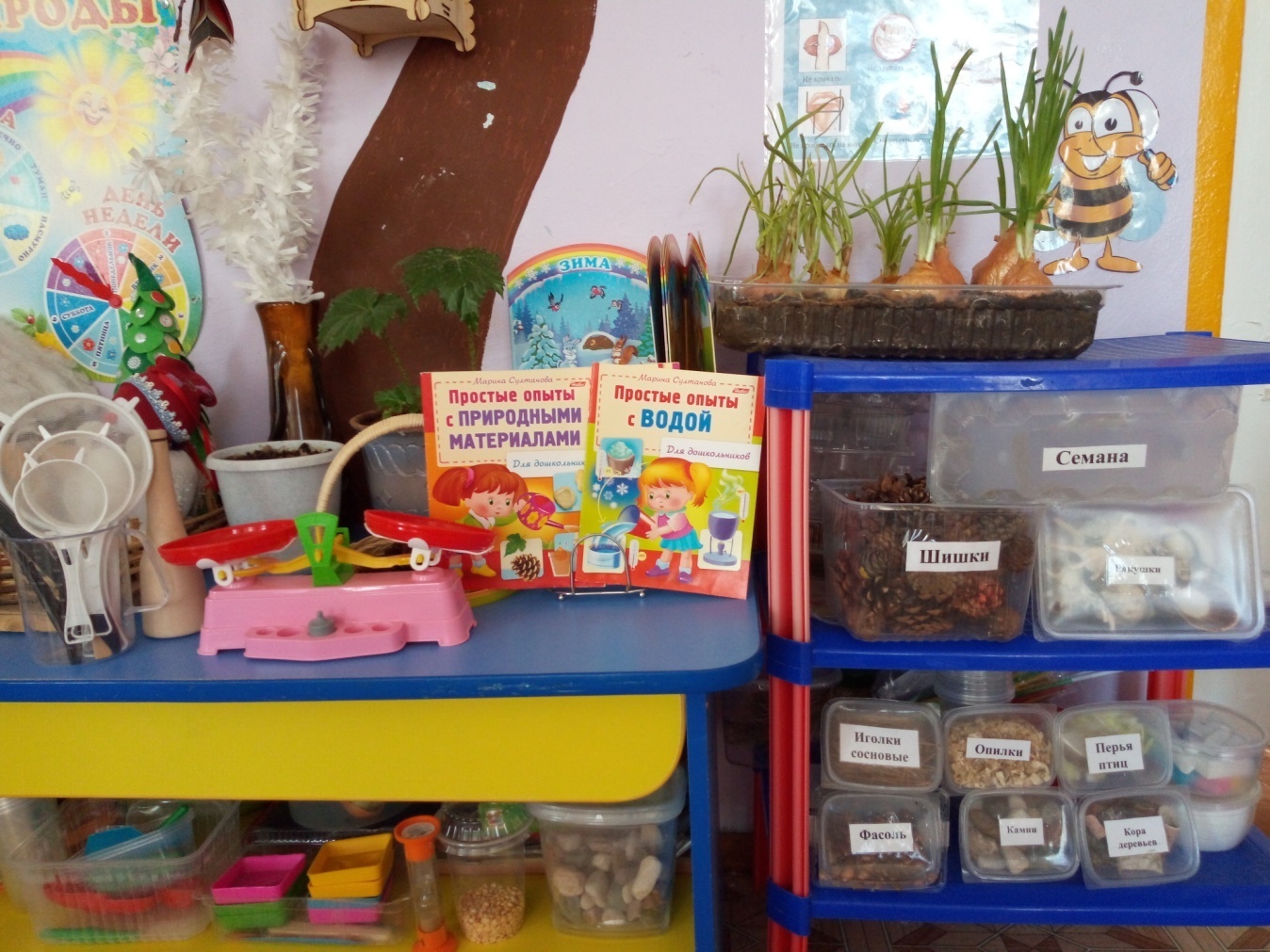 Используемая  литература
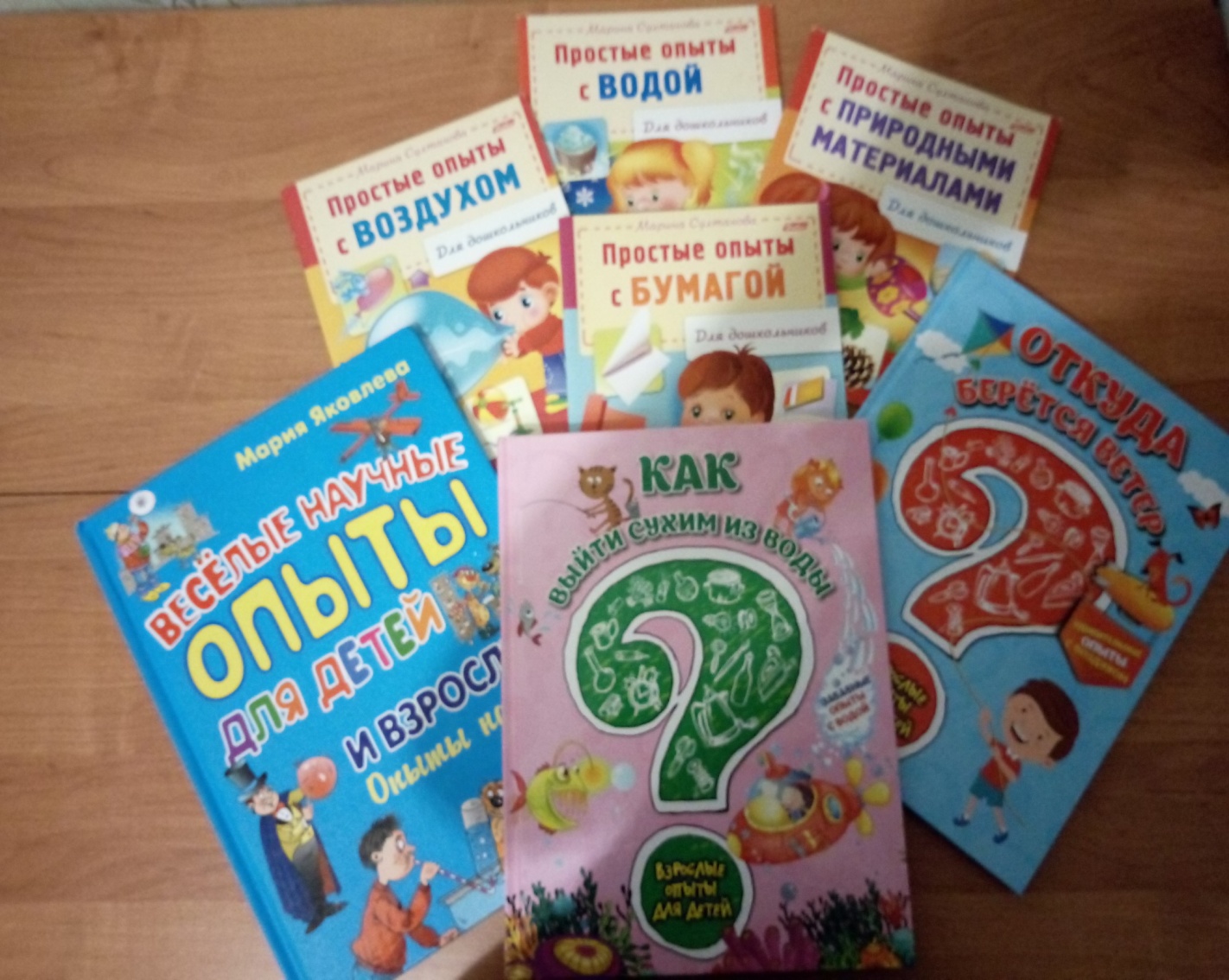 Рабочая программа кружка
по экспериментальной деятельности
«Мы -  исследователи»
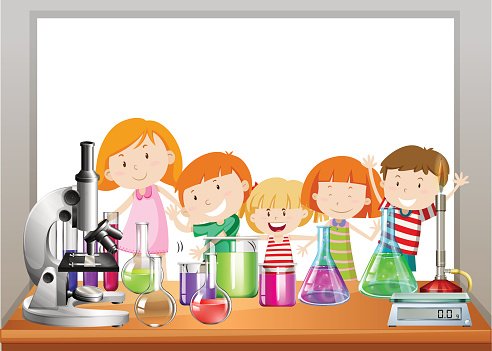 Диагностика
Виды игр-экспериментов
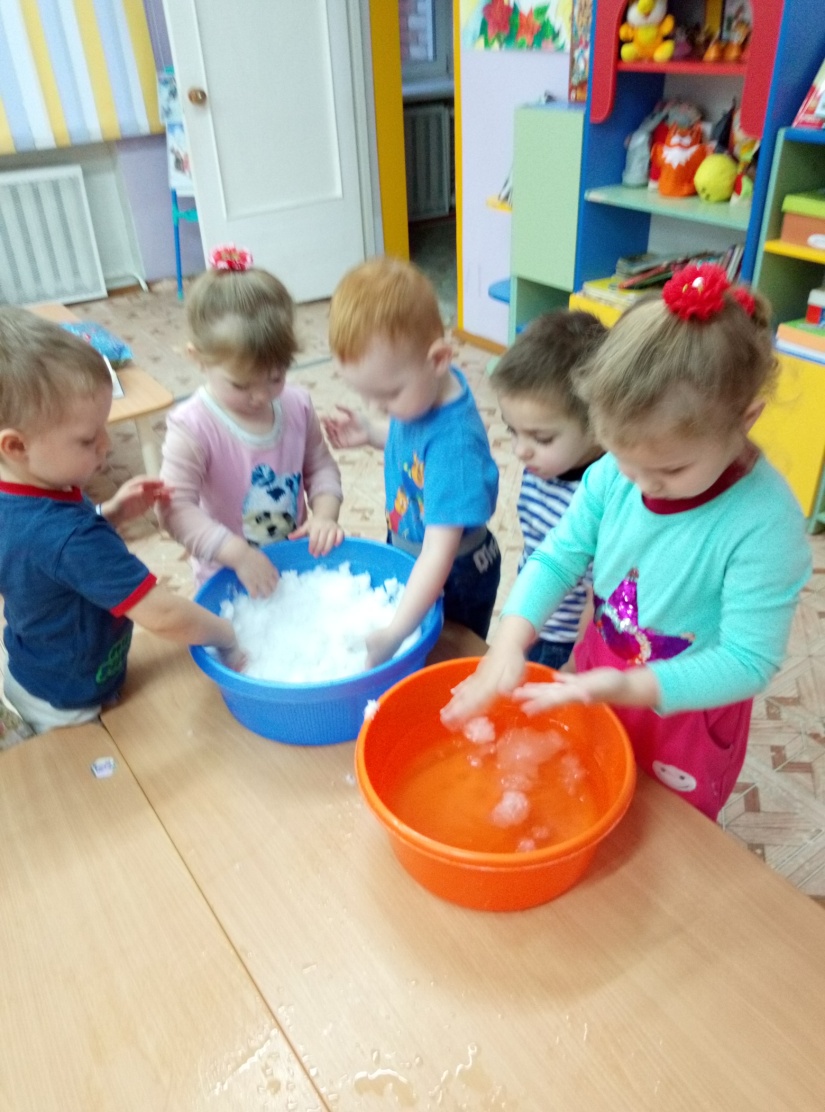 Игры с водой
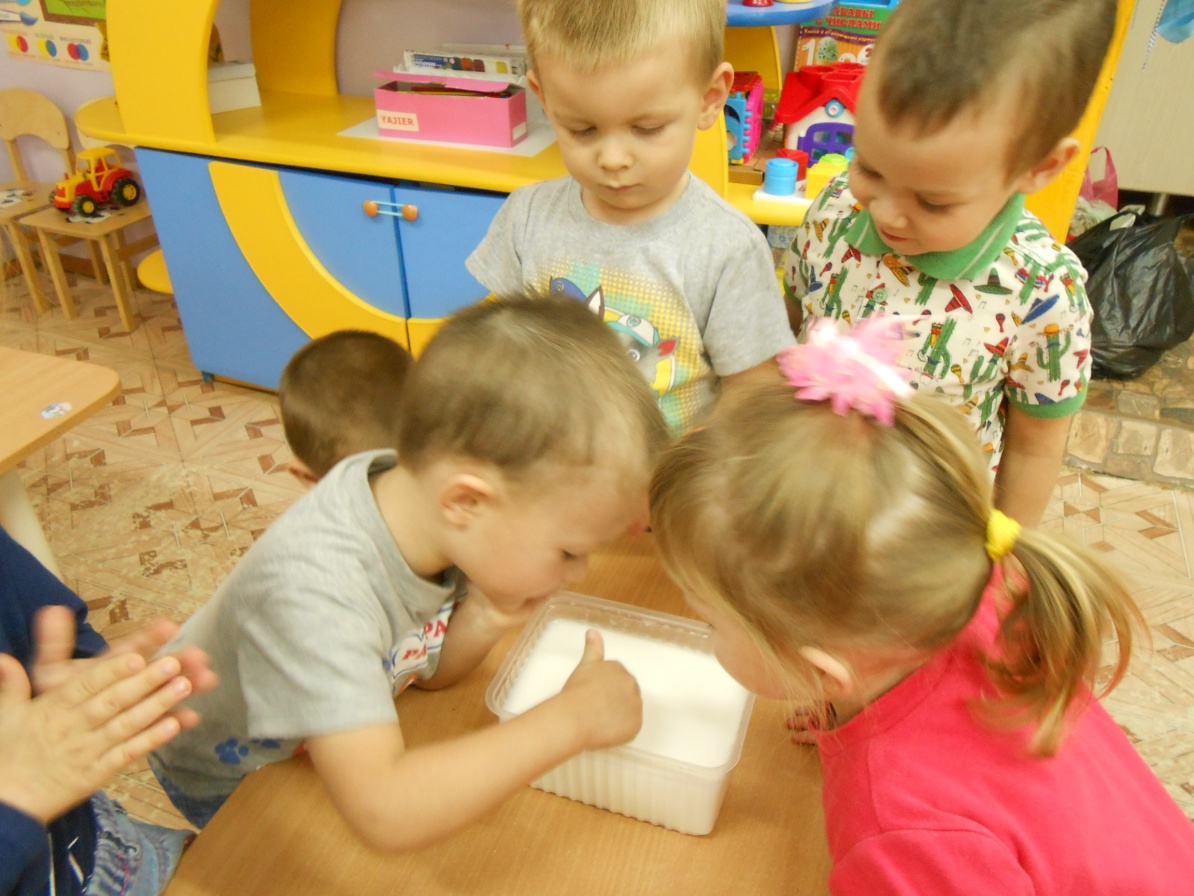 Игры со снегом
Игры с природными  материалами
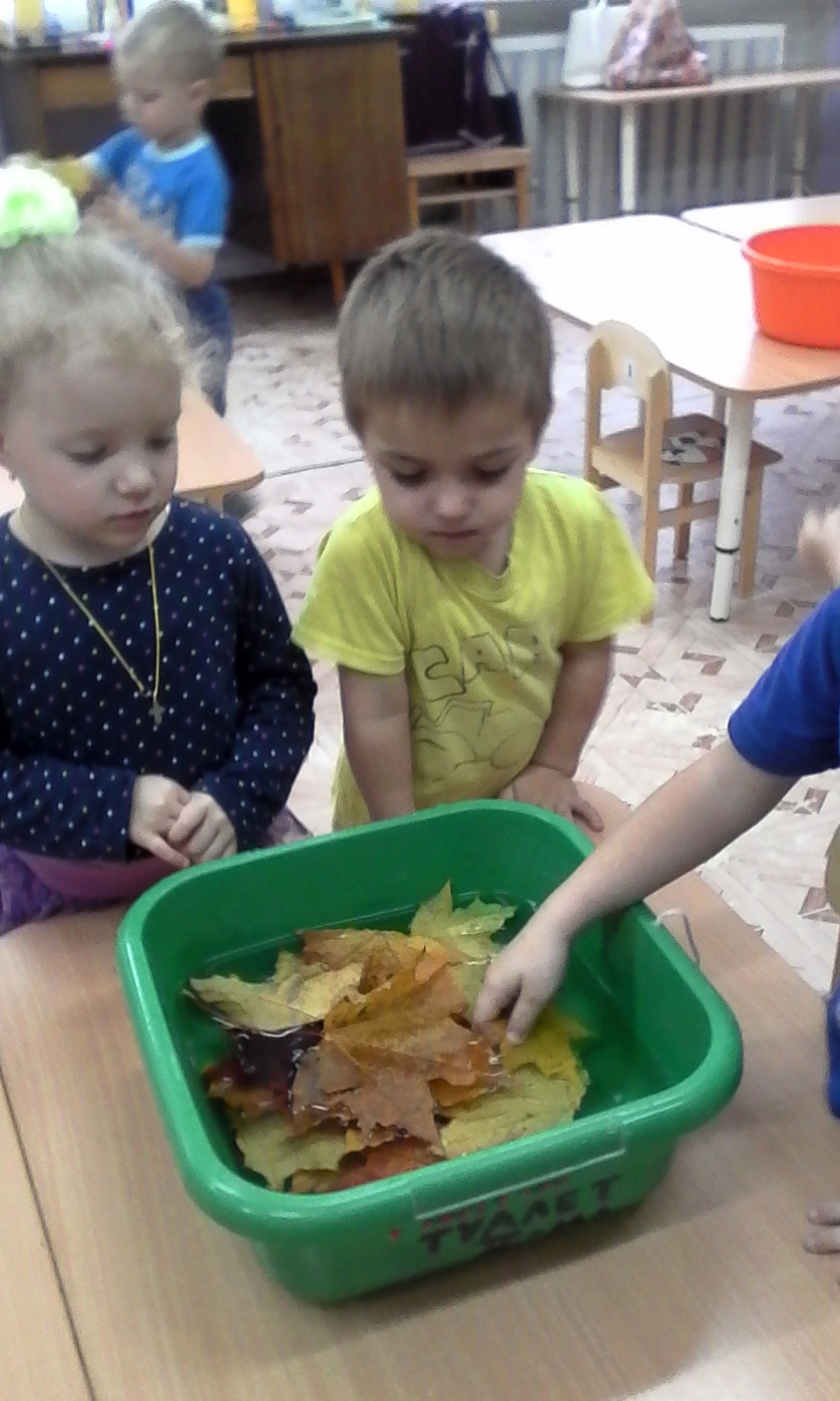 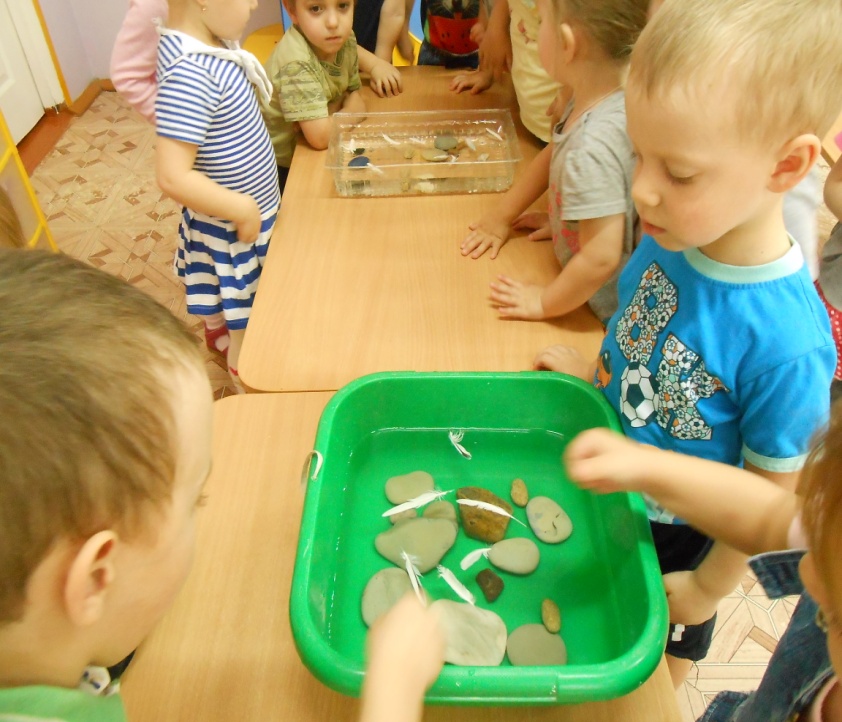 Профессиональная деятельность
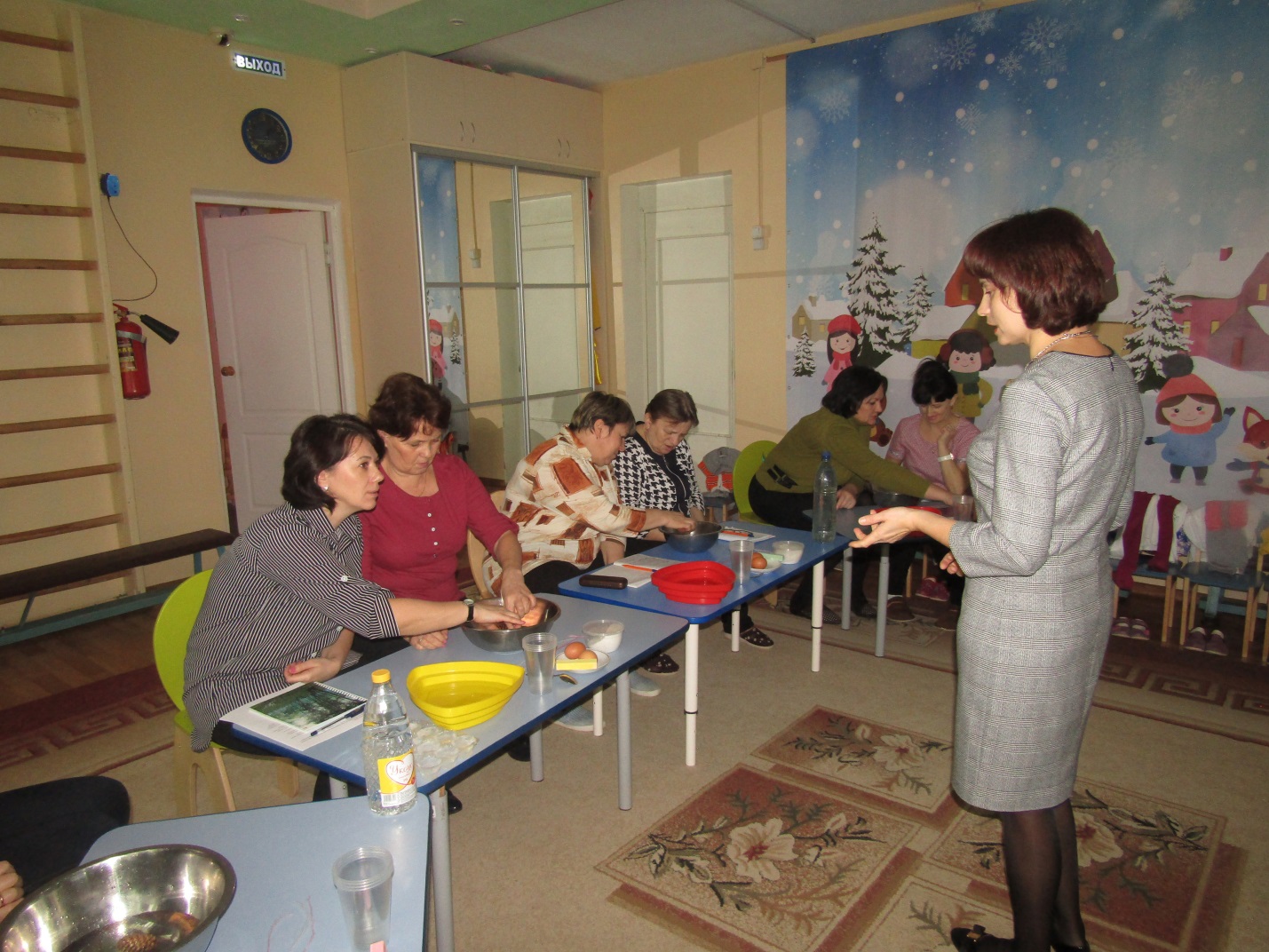 Работа с родителями
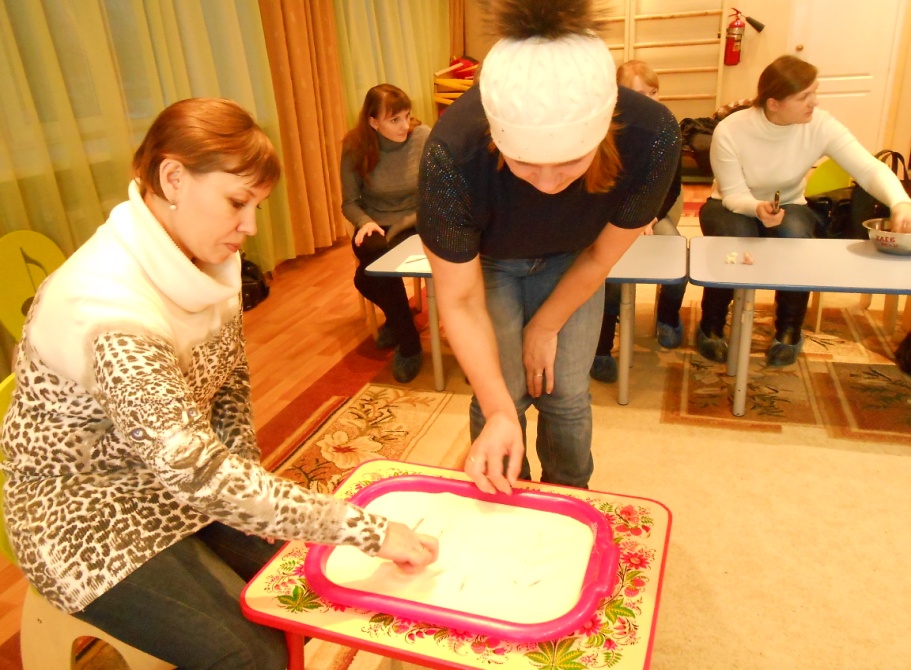 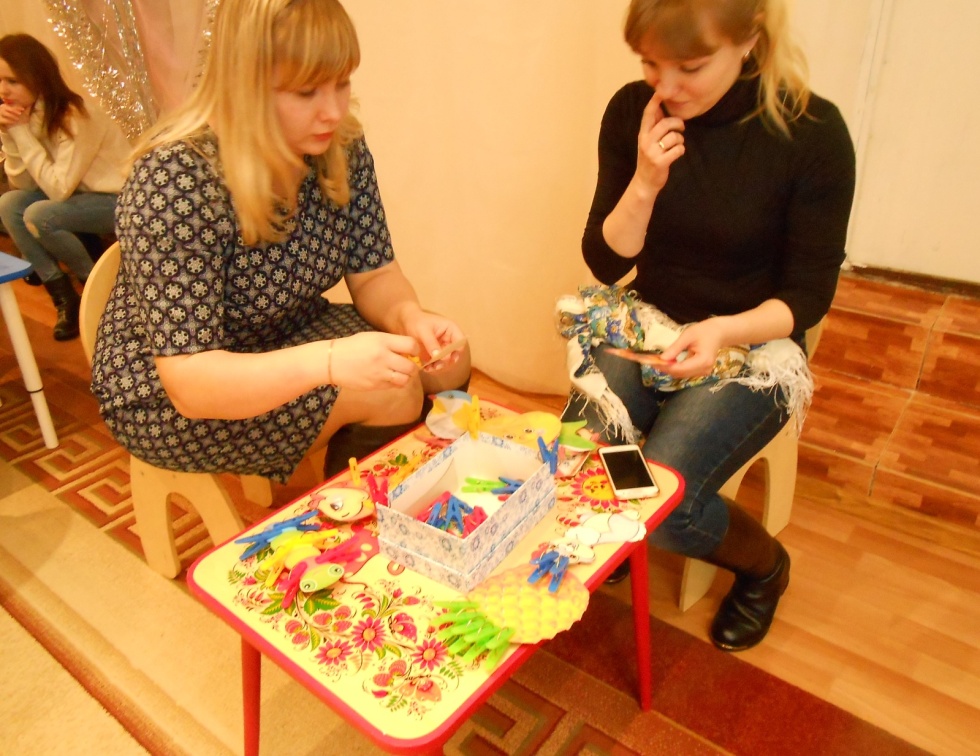 Перспективы на конец года:


Предложить родителям организовать с детьми проектно – экспериментальную деятельность в домашних условиях. 

В конце года провести повторнубю диагностику детей. 

Создать картотеки опытов и экспериментов для детей всех возрастов.
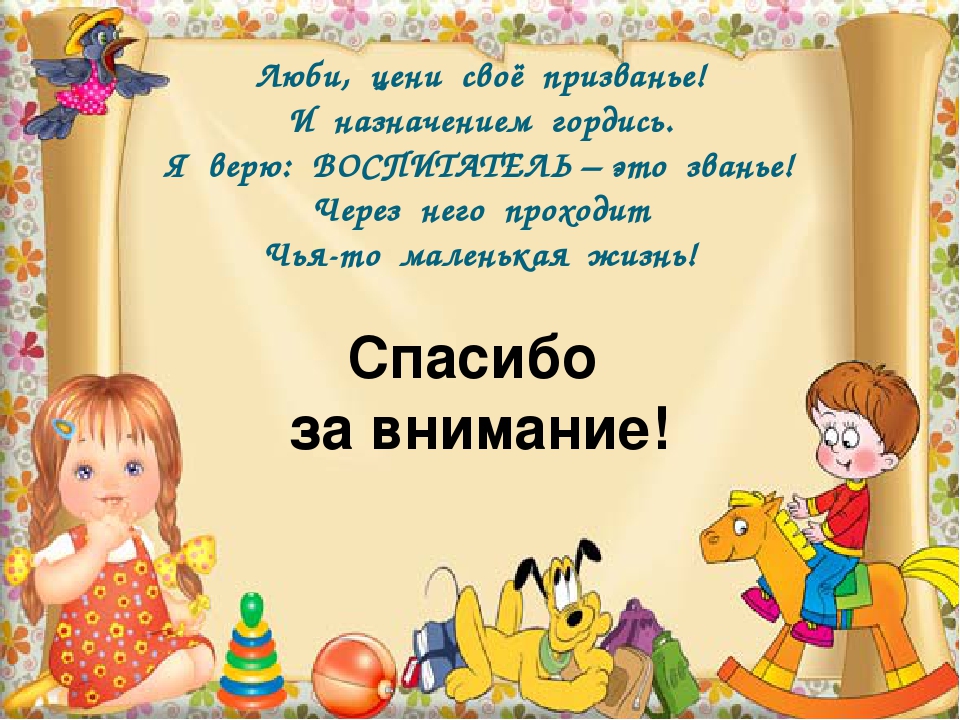 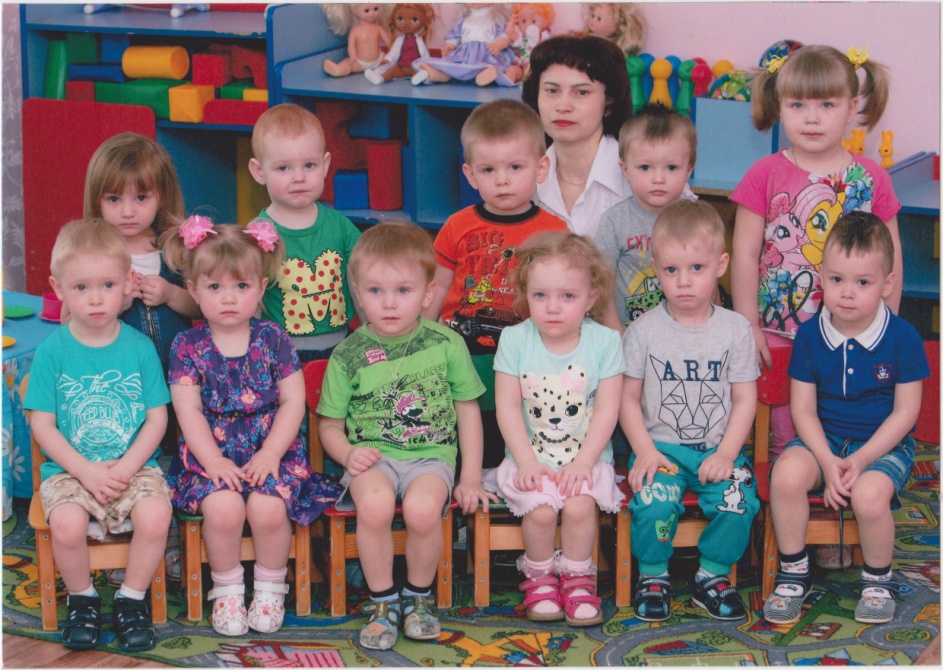